Муниципальное бюджетное  дошкольное образовательное учреждение № 9 «Кристаллик»
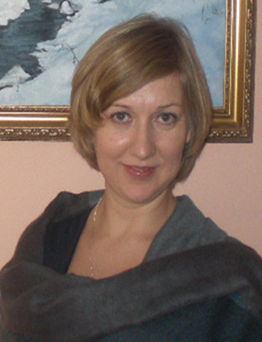 Содержание работы учителя-дефектолога (тифлопедагога) в детском саду для детей с нарушением зрения
Куминова Ирина Владимировна
педагог-дефектолог (тифлопедагог)
г. Салехард  2017 г
Актуальность
Офтальмологи, педагоги  констатируют увеличение количества детей с нарушением зрения, появление зрительной глазной патологии в более раннем возрасте. Следовательно профилактики и  коррекции зрительных нарушений -  актуальные вопросы коррекционной педагогики. (статистика сада по годам) Актуальность проблемы ставит задачу научить ребенка беречь глаза, понять уже в дошкольном возрасте значимость зрения для жизни человека.
Цельразработать систему  коррекционно-развивающей работы  с  детьми с нарушением зрения
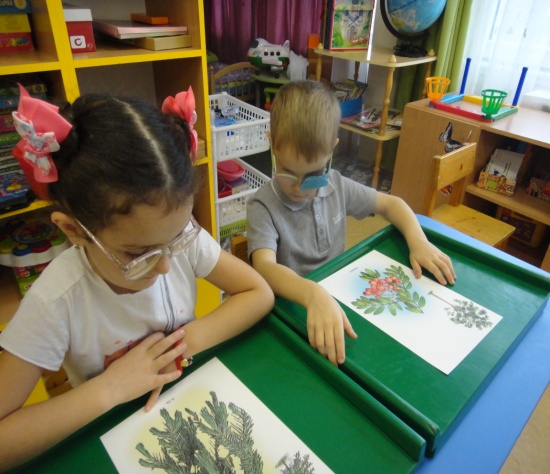 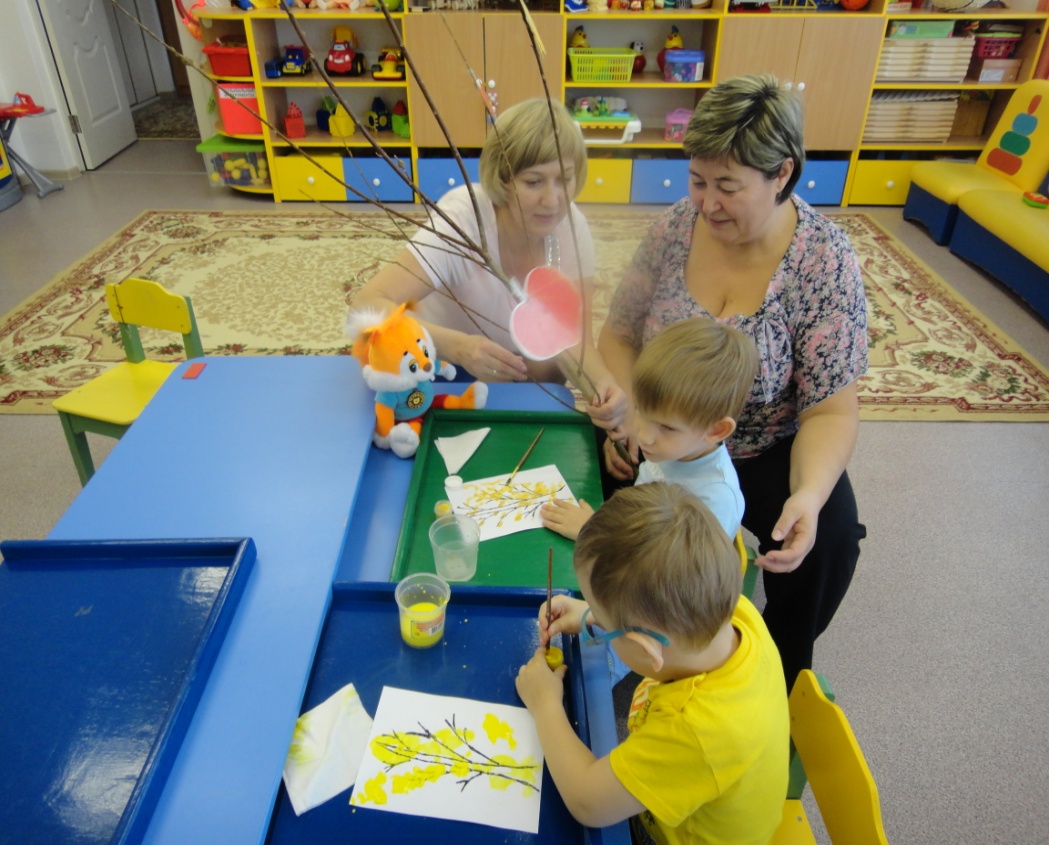 Направления работы  тифлопедагога
Задачи:
• изучить и проанализировать состояние проблемы в педагогической теории и практике;
• провести диагностику среди детей дошкольного возраста на Д выявление уровня сформированности зрительного восприятия;
• К Р З   отбор технологий, методов и приёмов работы по формированию зрительных функций;
• разработать дидактический материал к тифлопедагогическим занятиям; 
• Р. П Повышение уровня компетенции  родителей  и педагогов по вопросам обучения, воспитания детей с нарушением  зрительных функций.
Диагностика
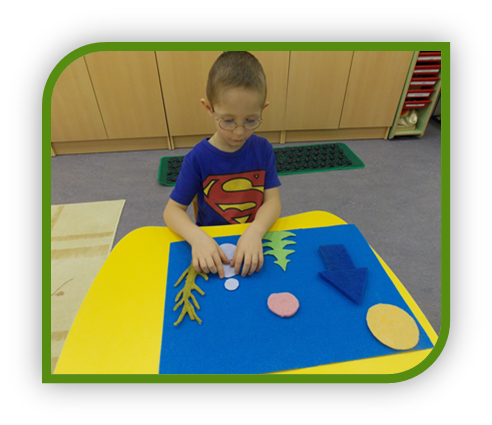 Выявление уровня сформированности  зрительного восприятия;
Выявление индивидуальных особенностей   познавательной  деятельности воспитанников,  его стартовых возможностей к обучению;
Определение возможностей   коррекции  и компенсации зрительной недостаточности
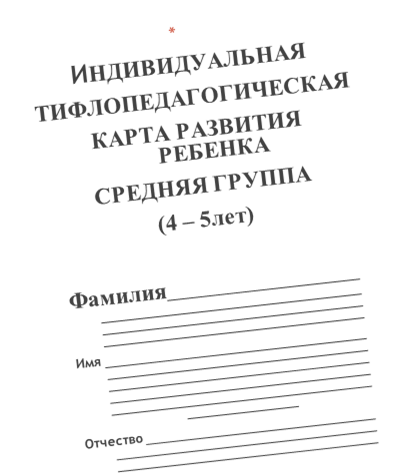 Коррекционно- развивающие задачи
Формирование реальных представлений о предметах и явлениях окружающей действительности ;
 Развитие компенсаторных навыков познания мира за счет активизации сохранных анализаторов, речи и мышления;
Отбор технологий, методов и приёмов работы по формированию зрительных функций;
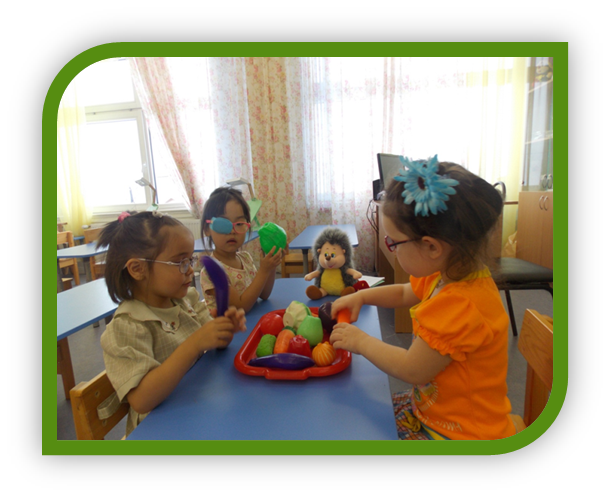 Повышение уровня компетенции  родителей  и педагогов по вопросам обучения, воспитания детей с нарушением  зрительных функций
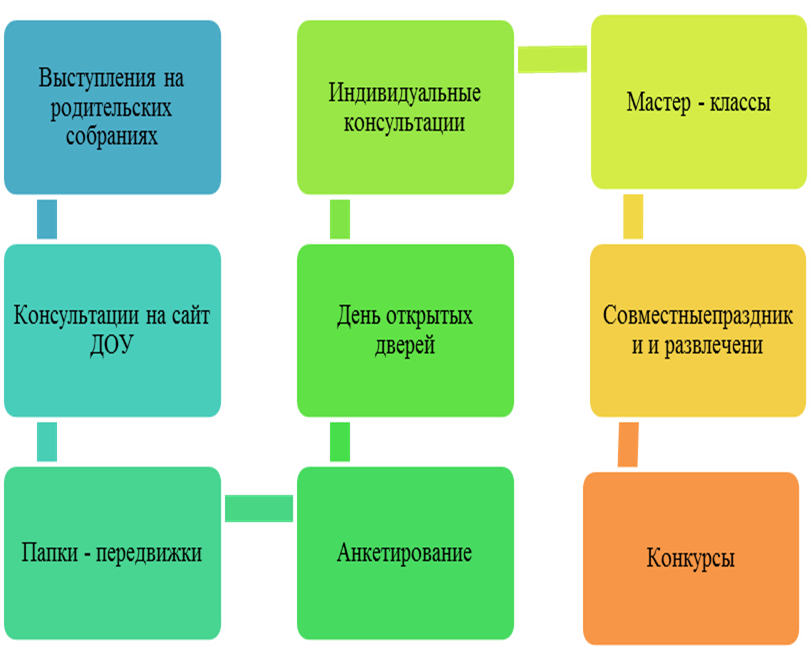 Результаты обследования  по каждому коррекционному виду деятельности фиксируются в индивидуальных тифлопедагогических картах.Обследование проводится в начале и конце учебного  года
В конце учебного года анализируются данные всех проведенных обследований. Так тифлопедагог получает возможность проследить динамику овладения различными видами деятельности каждым ребенком в процессе коррекционного обучения
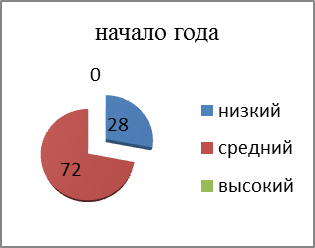 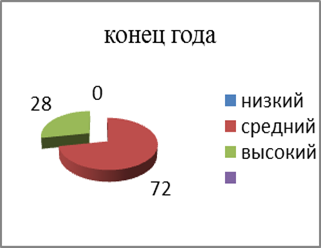 Коррекционная – развивающая работа
Ребенок с нарушением зрения – особый ребенок
Программное обеспечение
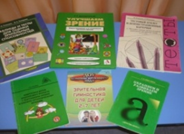 Создание условий для проведения коррекционно – развивающих мероприятий
- Наглядный материал: крупные, яркие, насыщенные, контрастные цвета;
Ограничивать непрерывную зрительную нагрузку;
включение  в процесс обследования сохранные анализаторов;
соблюдение офтальмо – гигиенических требований;
Выполнение зрительной гимнастики
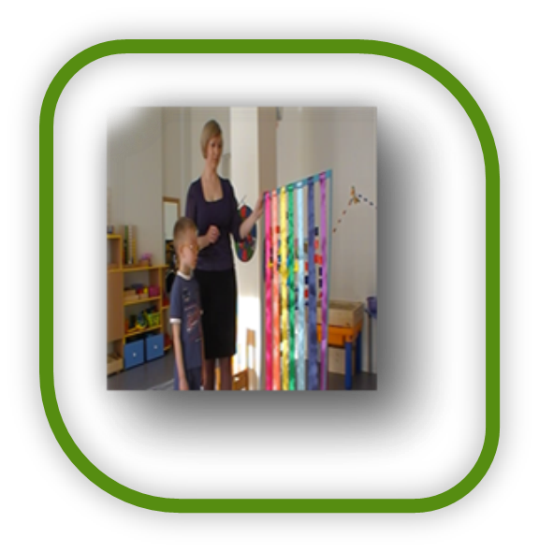 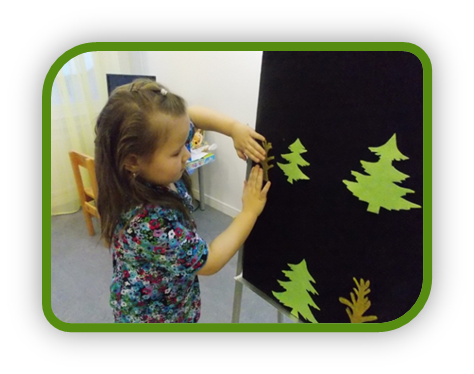 Особый вид коррекционных занятий  – занятия по подготовке детей к проверке остроты зрения,  к лечению на ортоптических аппаратах
Модель сотрудничества педагога – дефектолога (тифлопедагога) с родителями и педагогами
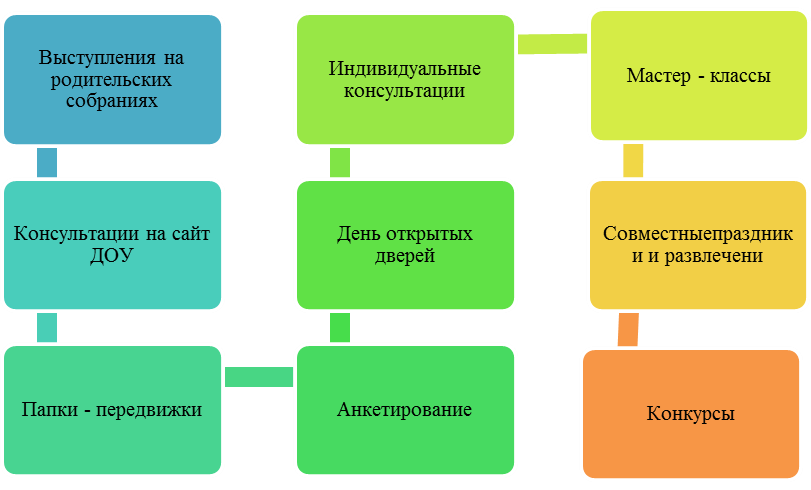 Тифлоприборы для занятий
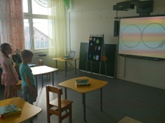 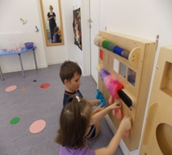 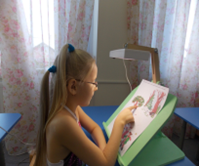 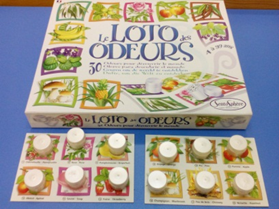 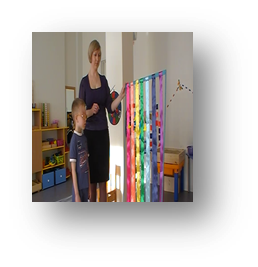 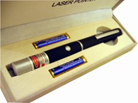 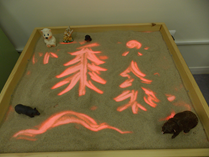 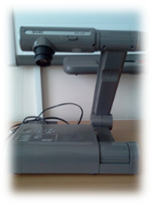 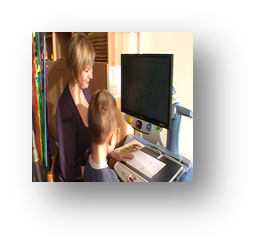 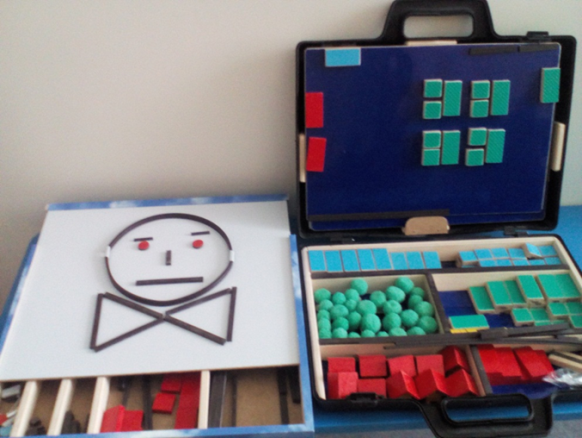 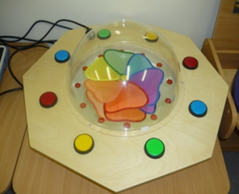 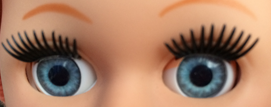 Повышение уровня компетенции
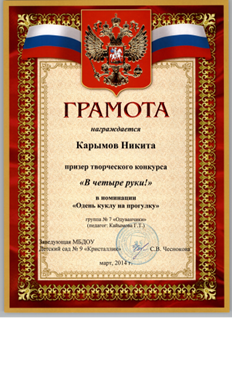 Разработка выбранной темы;
- изучение  теоретических и практических наработок;
- посещение курсов квалификации;
- прослеживание новой  методической  литературы;
-публикации  в коррекционных журналах
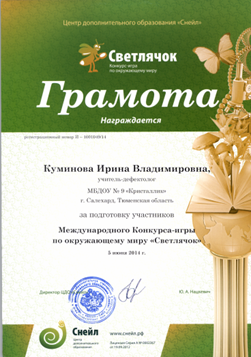 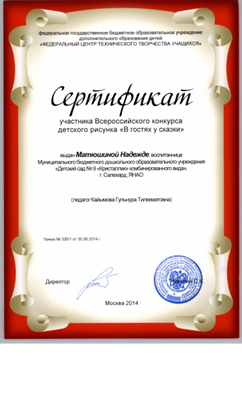 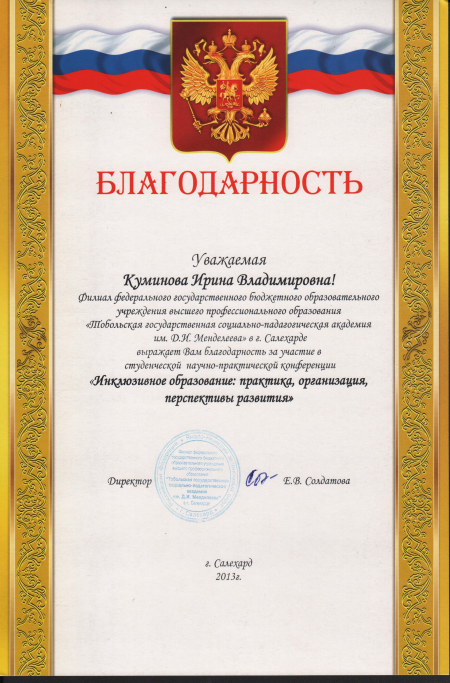 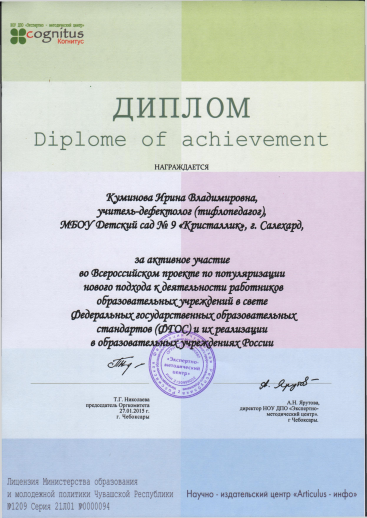 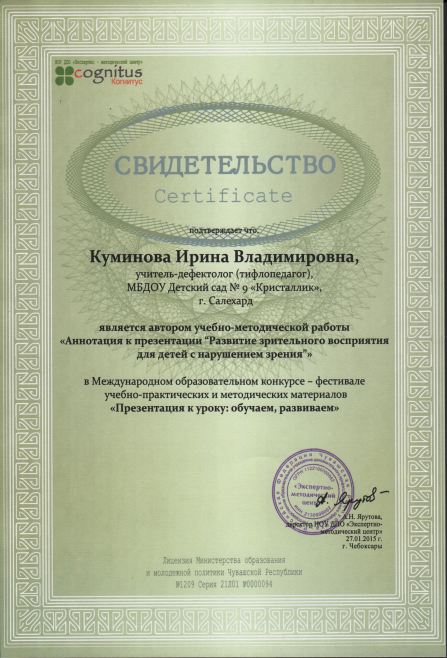 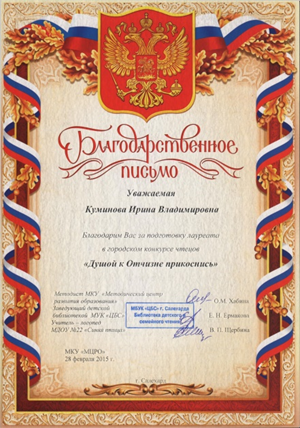 БЛАГОДАРЮ  ЗА  ВНИМАНИЕ!
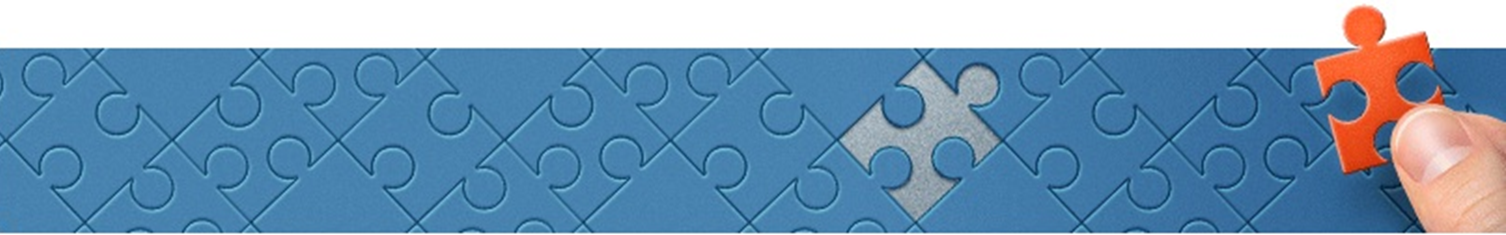